Laplace Transforms of Periodic Functions
MAT 275
(c) SoMSS - Scott Surgent. If you see an error, contact surgent@asu.edu
2
(c) SoMSS - Scott Surgent. If you see an error, contact surgent@asu.edu
3
(c) SoMSS - Scott Surgent. If you see an error, contact surgent@asu.edu
4
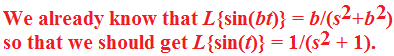 (c) SoMSS - Scott Surgent. If you see an error, contact surgent@asu.edu
5
(c) SoMSS - Scott Surgent. If you see an error, contact surgent@asu.edu
6
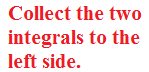 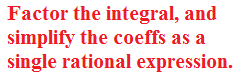 (c) SoMSS - Scott Surgent. If you see an error, contact surgent@asu.edu
7
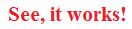 (c) SoMSS - Scott Surgent. If you see an error, contact surgent@asu.edu
8
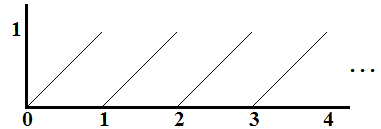 (c) SoMSS - Scott Surgent. If you see an error, contact surgent@asu.edu
9